Примеры оформления центров экспериментирования
Подготовила: 
Воспитатель МАДОУ №18
Кузнецова Н. А.
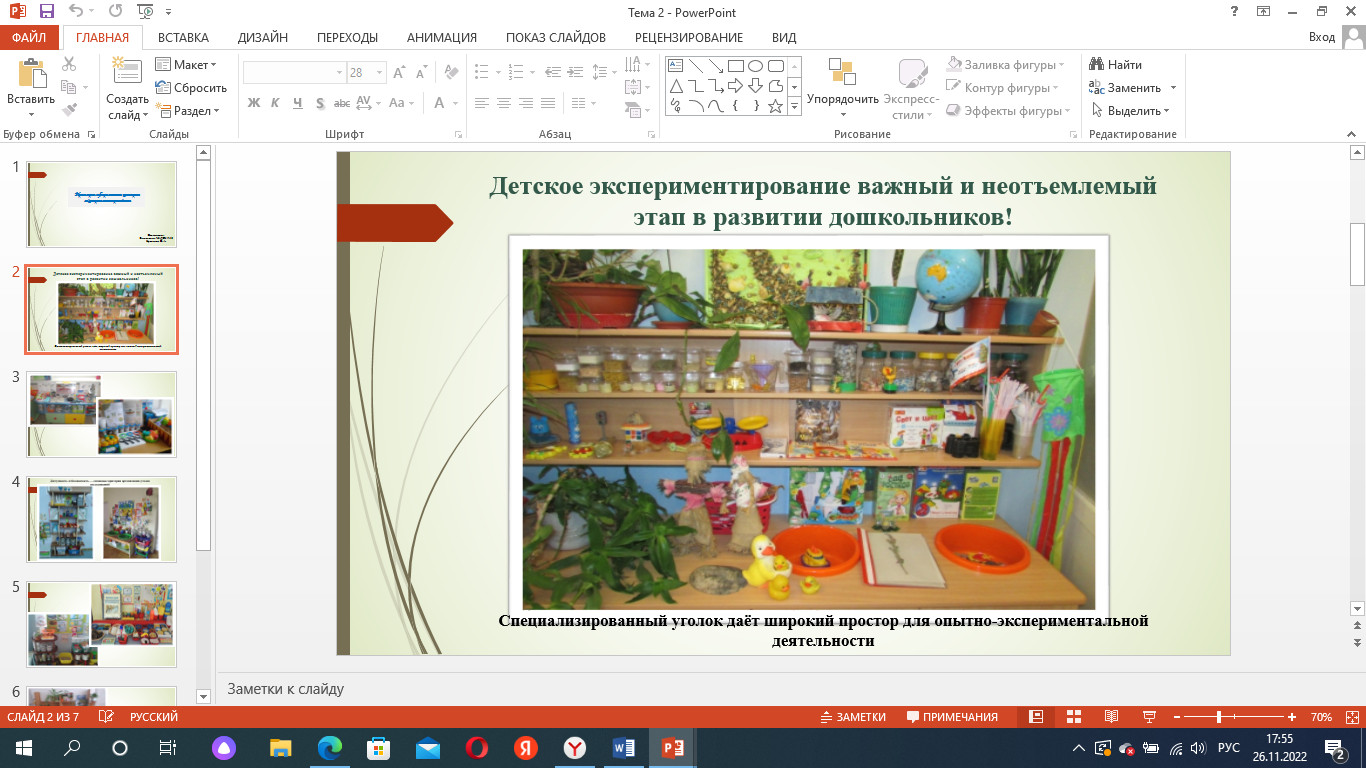 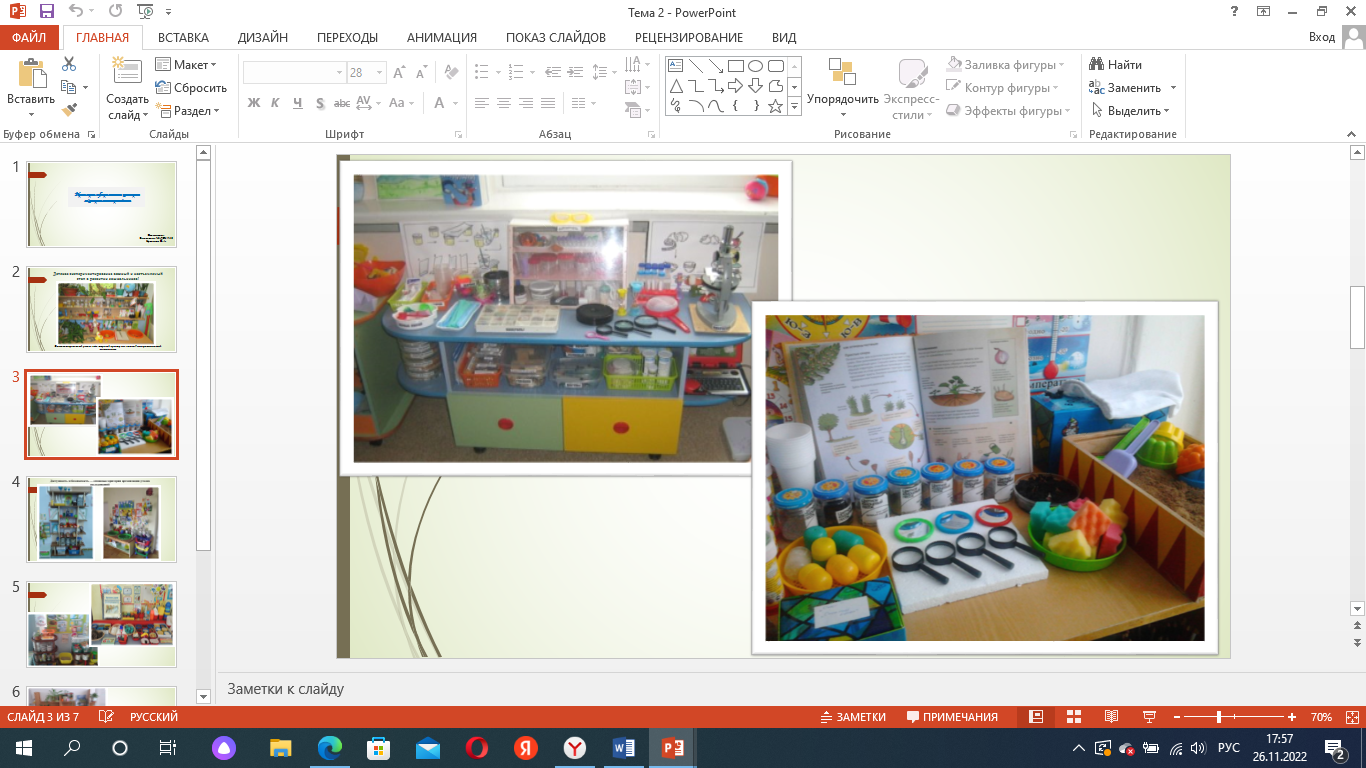 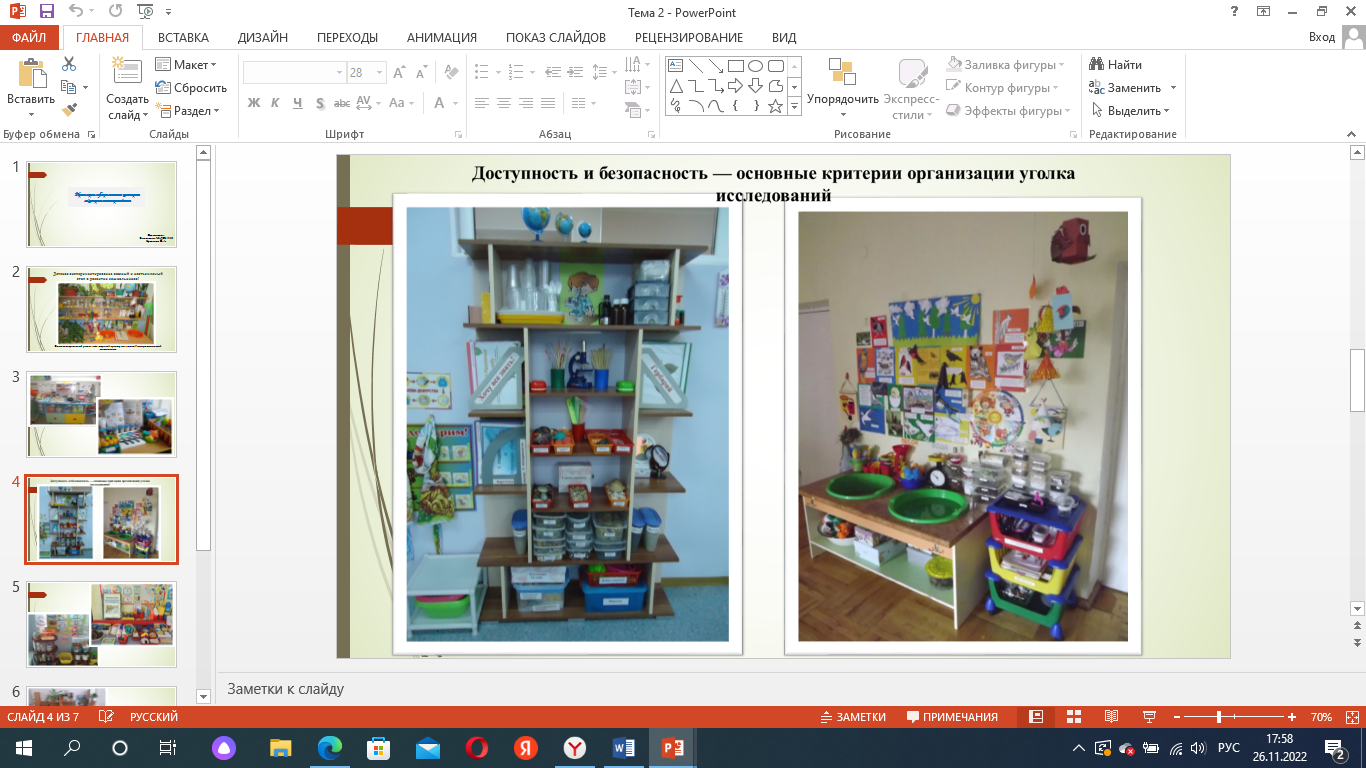 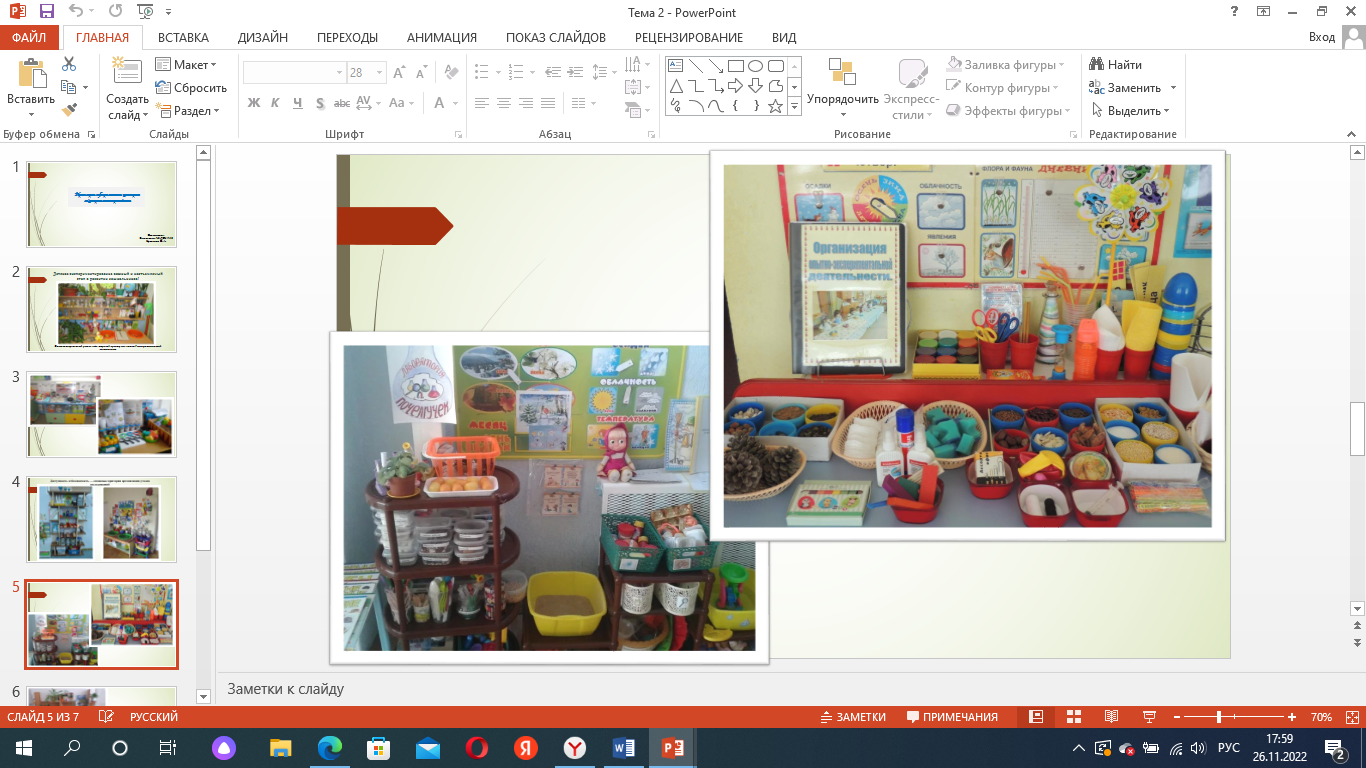 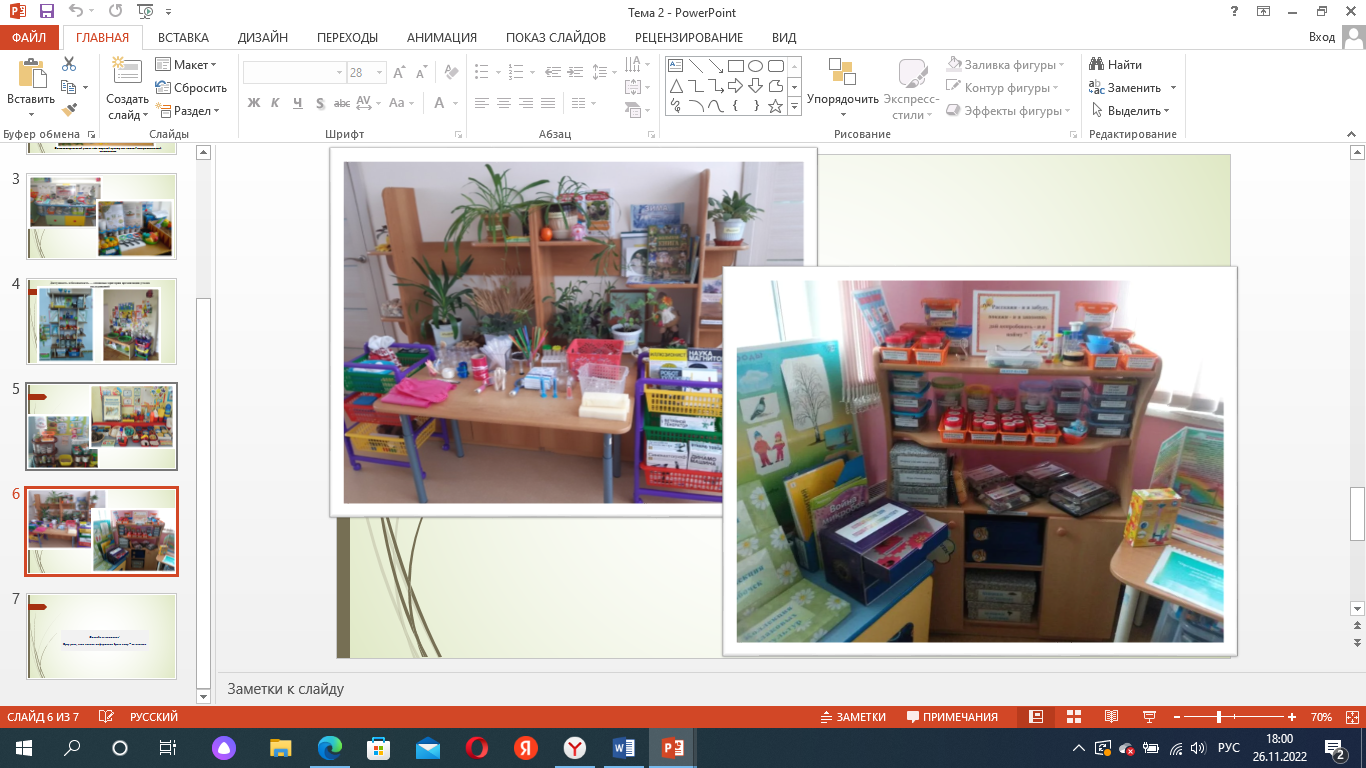 Спасибо за внимание!

Буду рада, если данная информация будет кому – то полезна